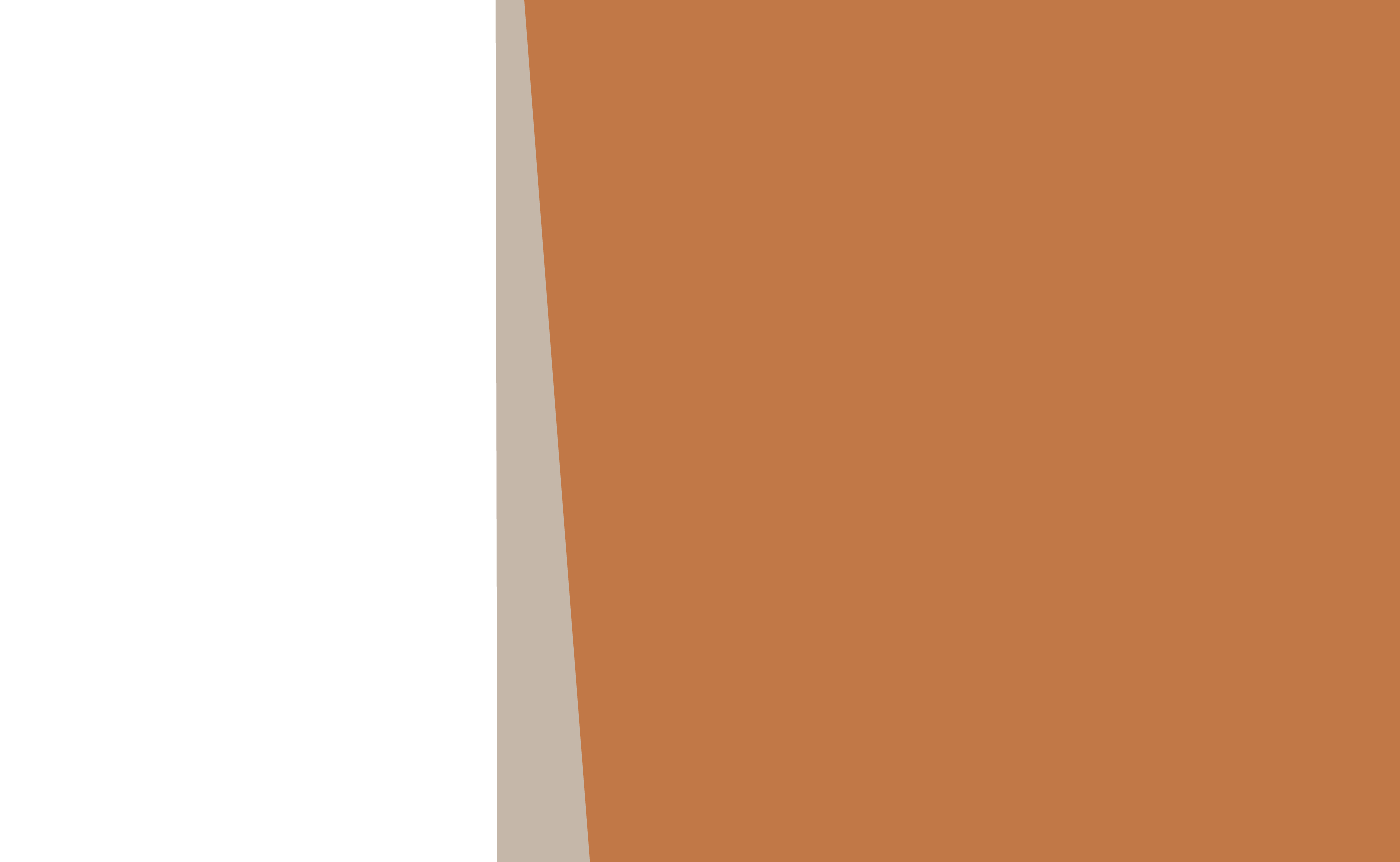 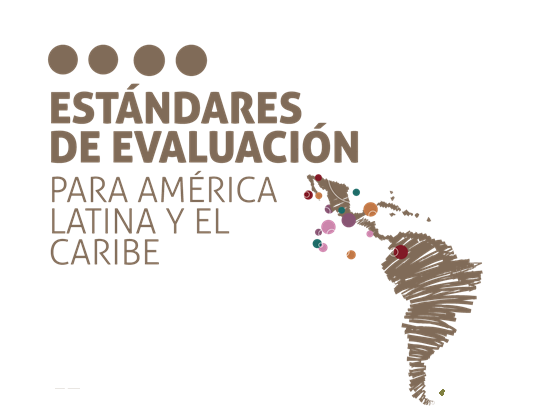 ¿Qué hay de nuevo y cómo lo aplicamos?
Segunda Edición- 2021
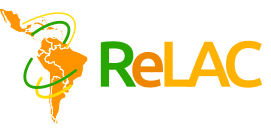 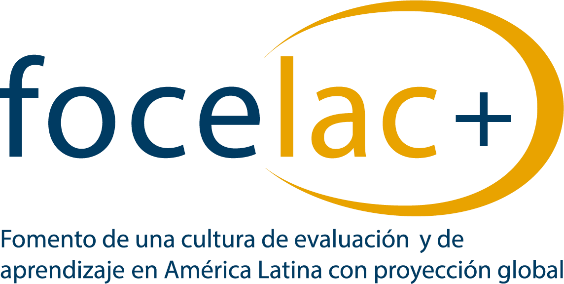 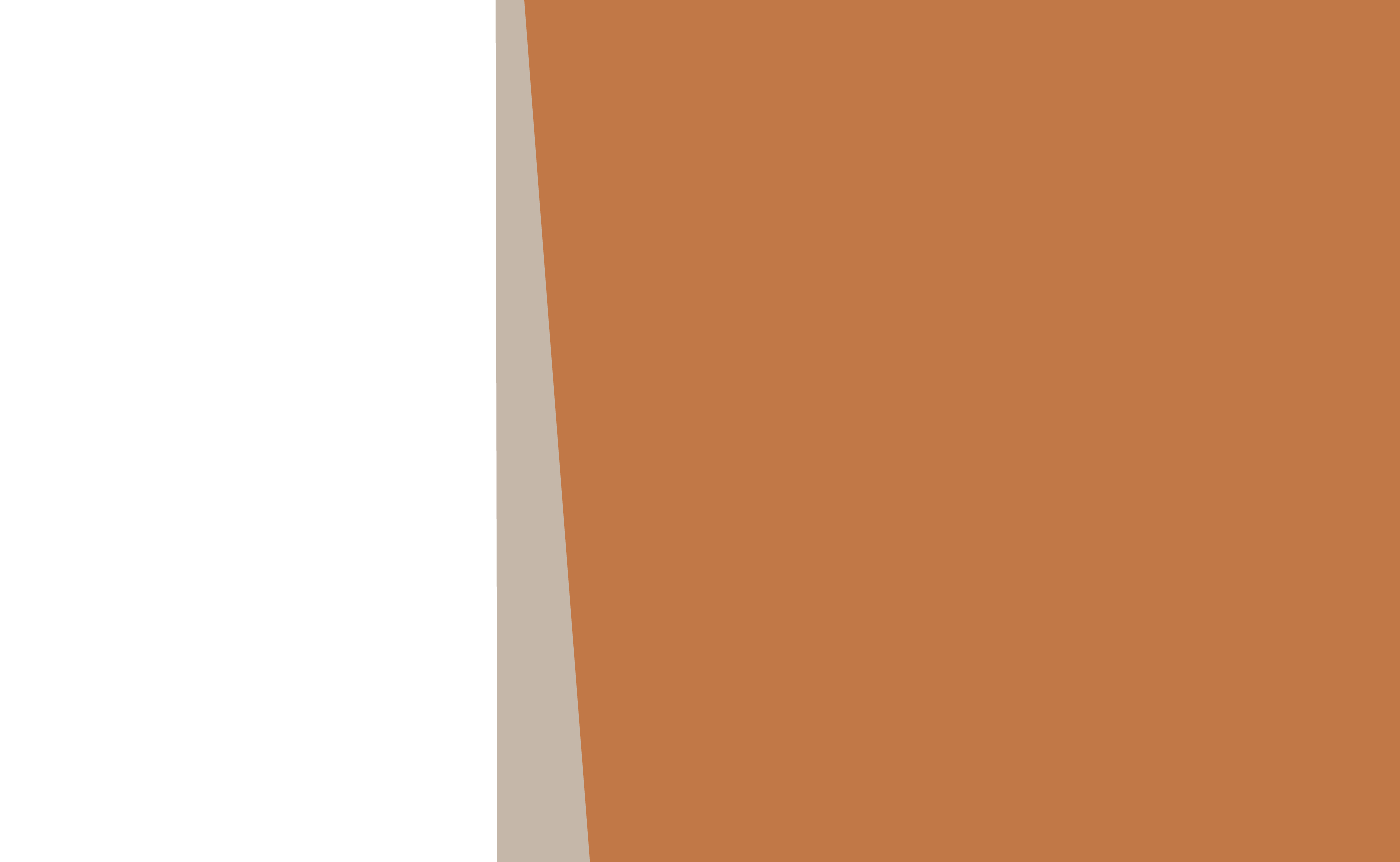 PRESENTACIÓN
¿ Cómo llegamos hasta aquí?

Contexto LA&C; Enfoques y Principios que guían este documento

4 Dimensiones – 20 estándares

¿ Cómo lo aplicamos?
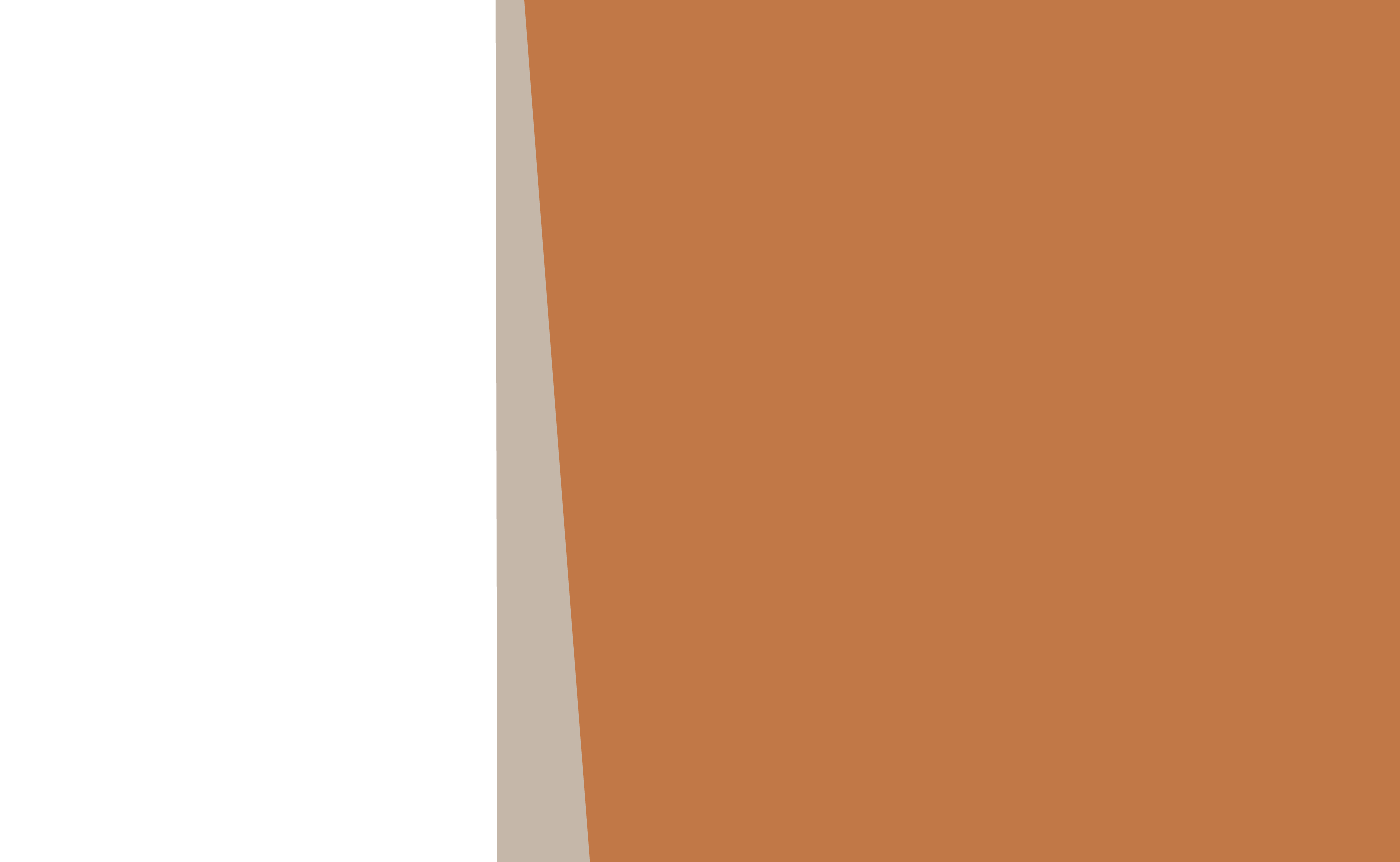 GRUPO DE TRABAJO ESTANDARES DE 
EVALUACIÓNPARA AMÉRICA LATINA 
Y EL CARIBE – RELAC 2021
Ana Luisa Guzmán (Costa Rica)

Andrea Peroni (Chile)

Andrea Wehrle (Paraguay)

Celeste Ghiano (Argentina)










Fabiola Amariles (Colombia)

Itzel Checa (México)

Luis Soberón (Perú)

Sergio Martinic (Chile)
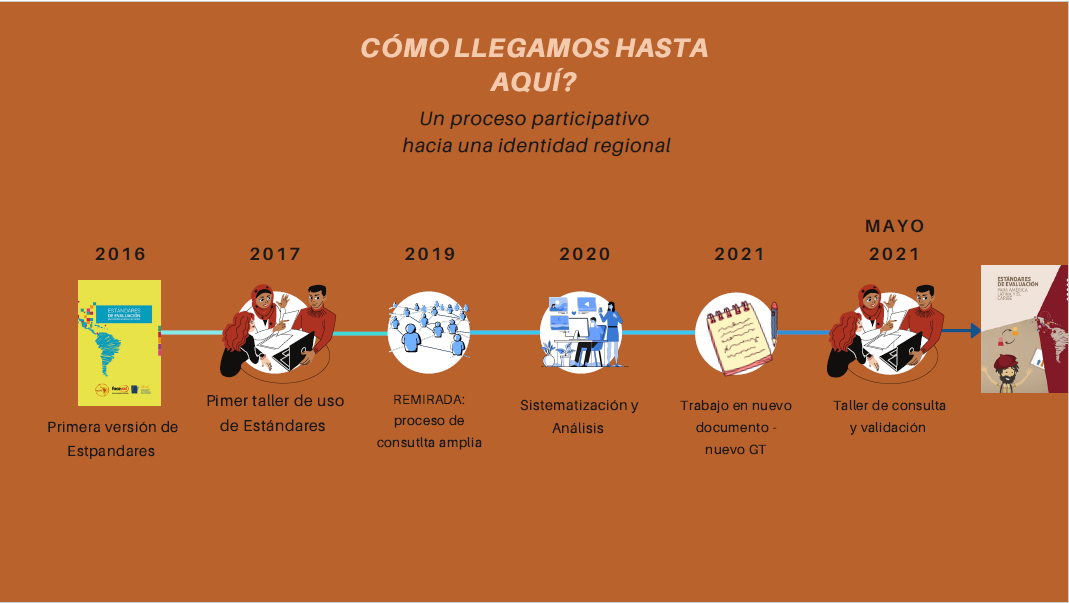 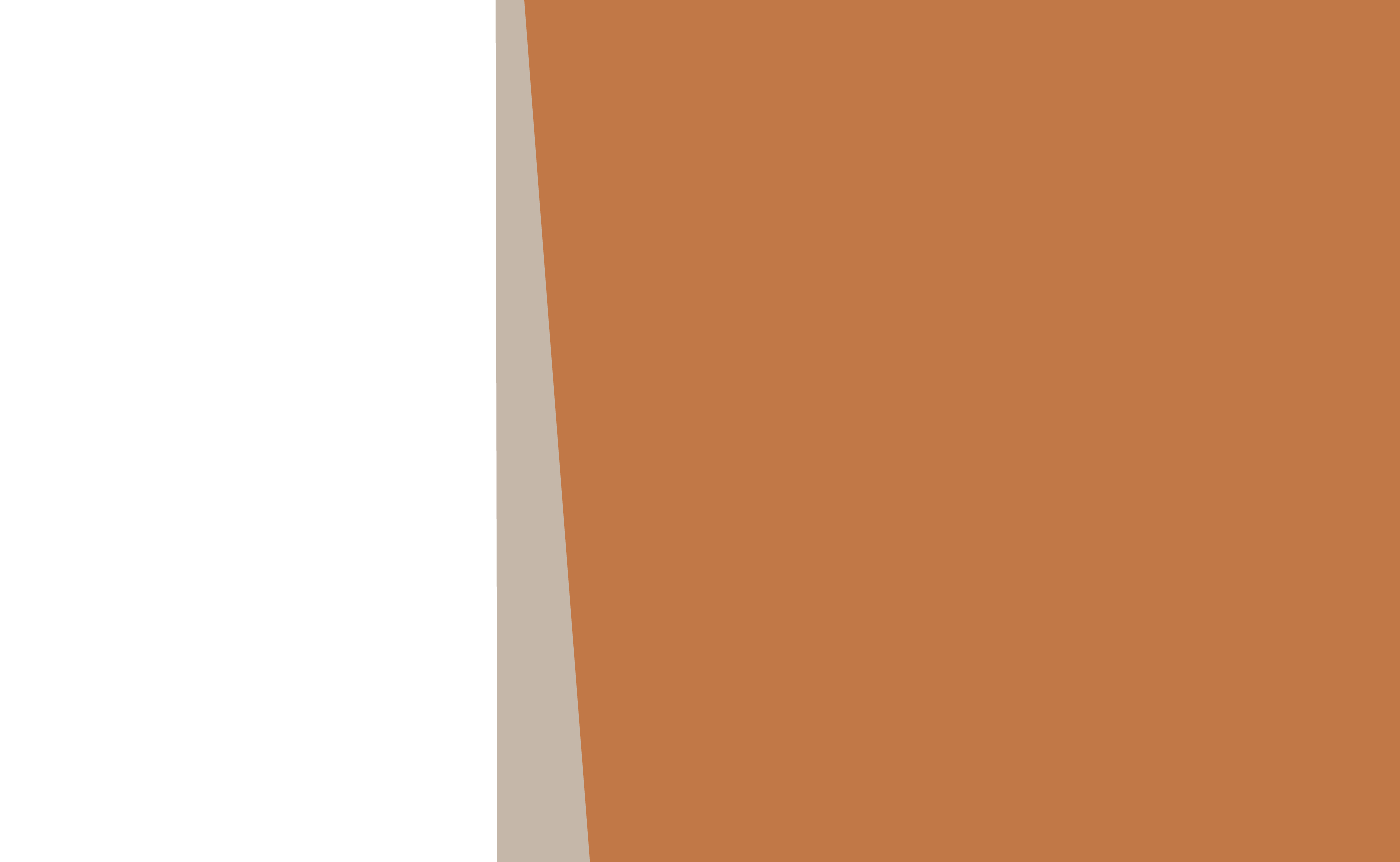 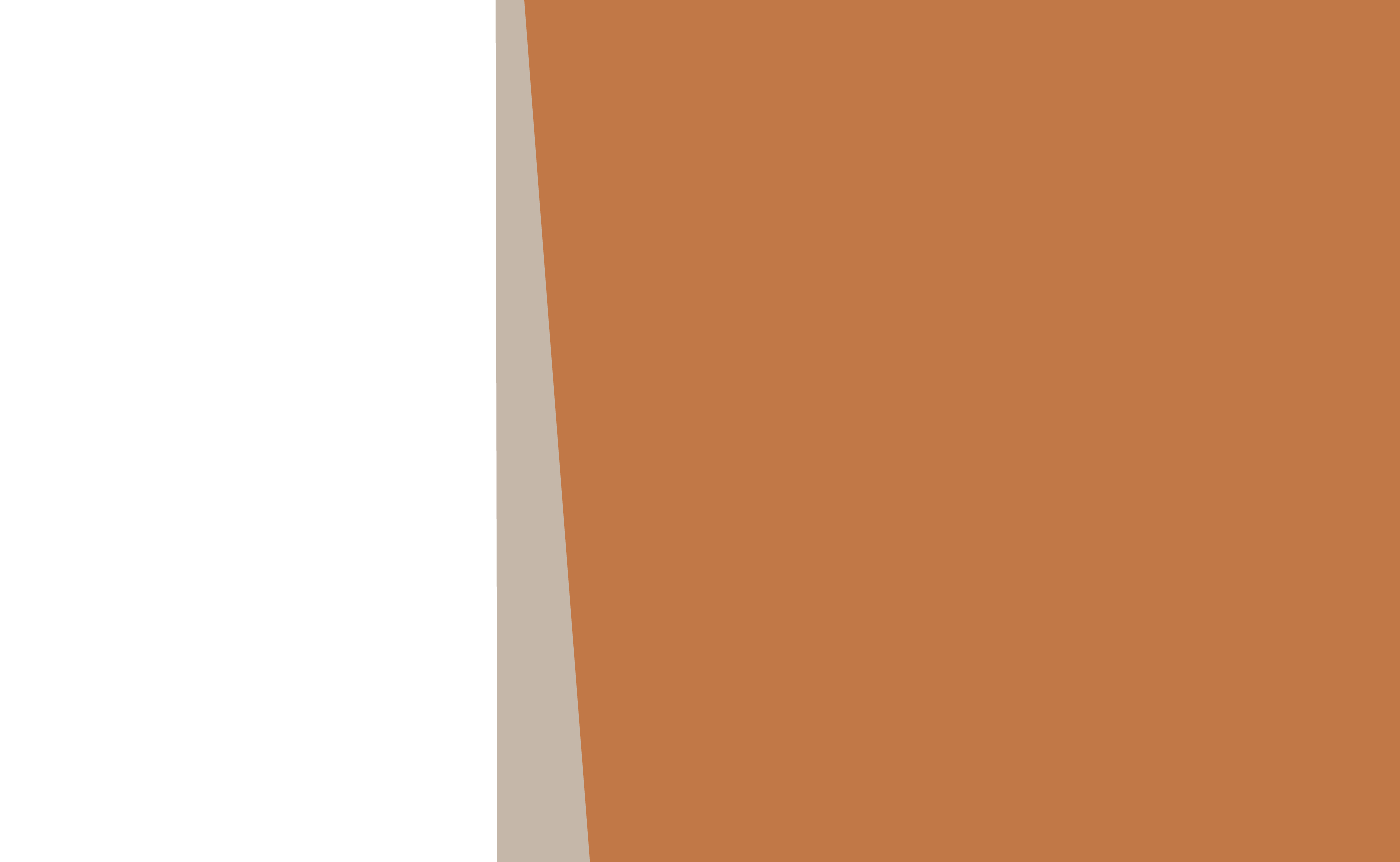 EL CONTEXTO
La región tiene una rica diversidad y contiene múltiples 
     desigualdades y varias de ellas de origen colonial.
En los últimos 30 años América Latina y el Caribe se ha transformado con el sello de políticas inspiradas en el Consenso de Washington (1989).
Ha predominado un enfoque económico centrado en la focalización y eficiencia del gasto. Se introducen ideas de la nueva gestión pública (New Public Management)
Los cambios en políticas no han resuelto las profundas desigualdades de ingreso, culturales, sociales y políticas que, simbólicamente, distribuyen a la población en jerarquías y relaciones de poder diferentes.
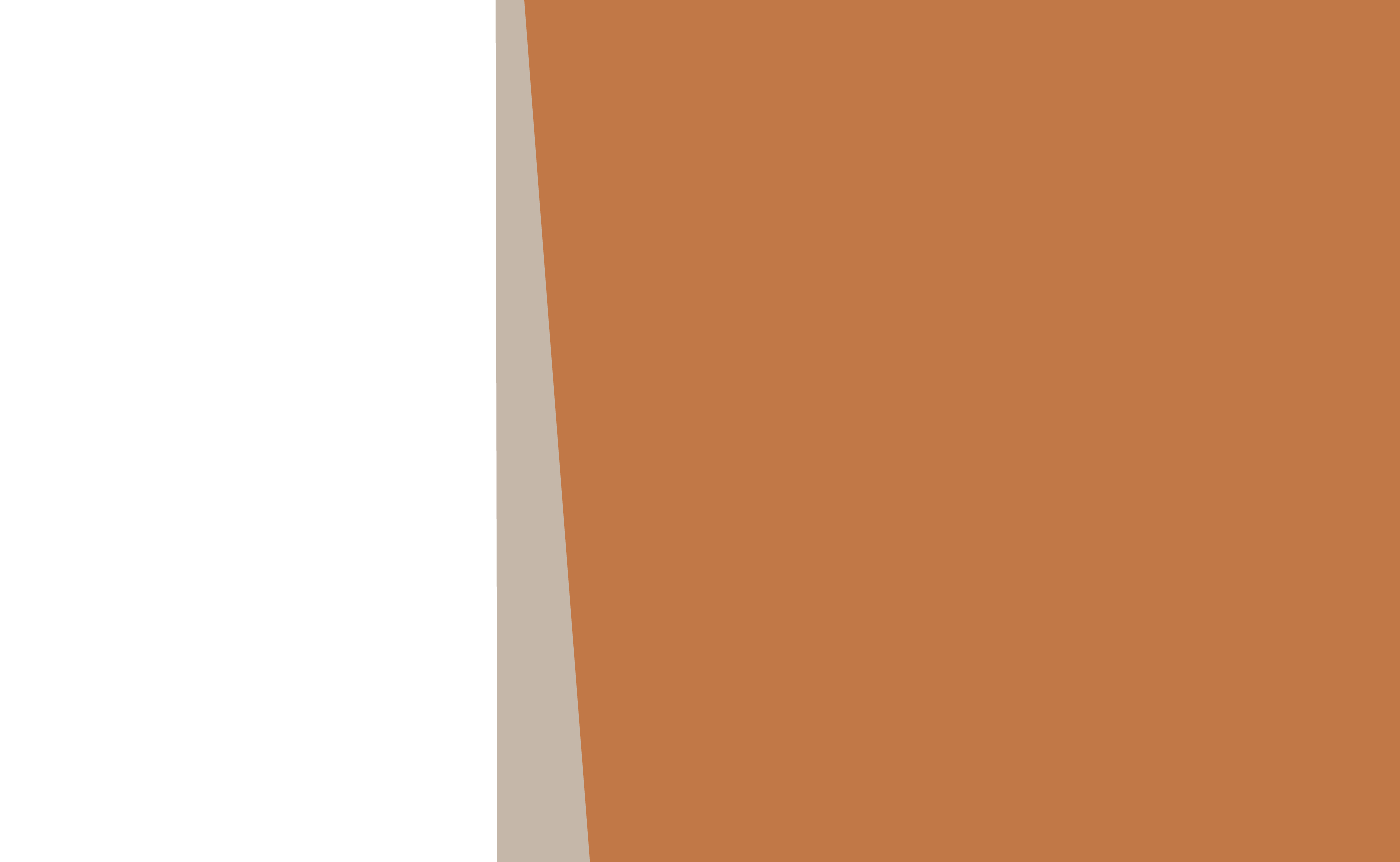 NUEVAS DEMANDAS A LA EVALUACIÓN
Estos cambios en la provisión de los servicios y políticas públicas inciden en el desarrollo de las evaluaciones, otorgándoles un nuevo lugar y otras funciones. 

El  conocimiento e información producida a través de las evaluaciones de las políticas públicas es fundamental para dar cuenta de los logros; comprender los problemas y realizar los cambios necesarios para mejorar los procesos y sus resultados.

Hay una preocupación central por el impacto y producción de conocimientos sobre estrategias mas adecuadas para cambios en la realidad social. 

Las desigualdades y reconocimiento de la diversidad demandan una preocupación central  para el trabajo de la evaluación.
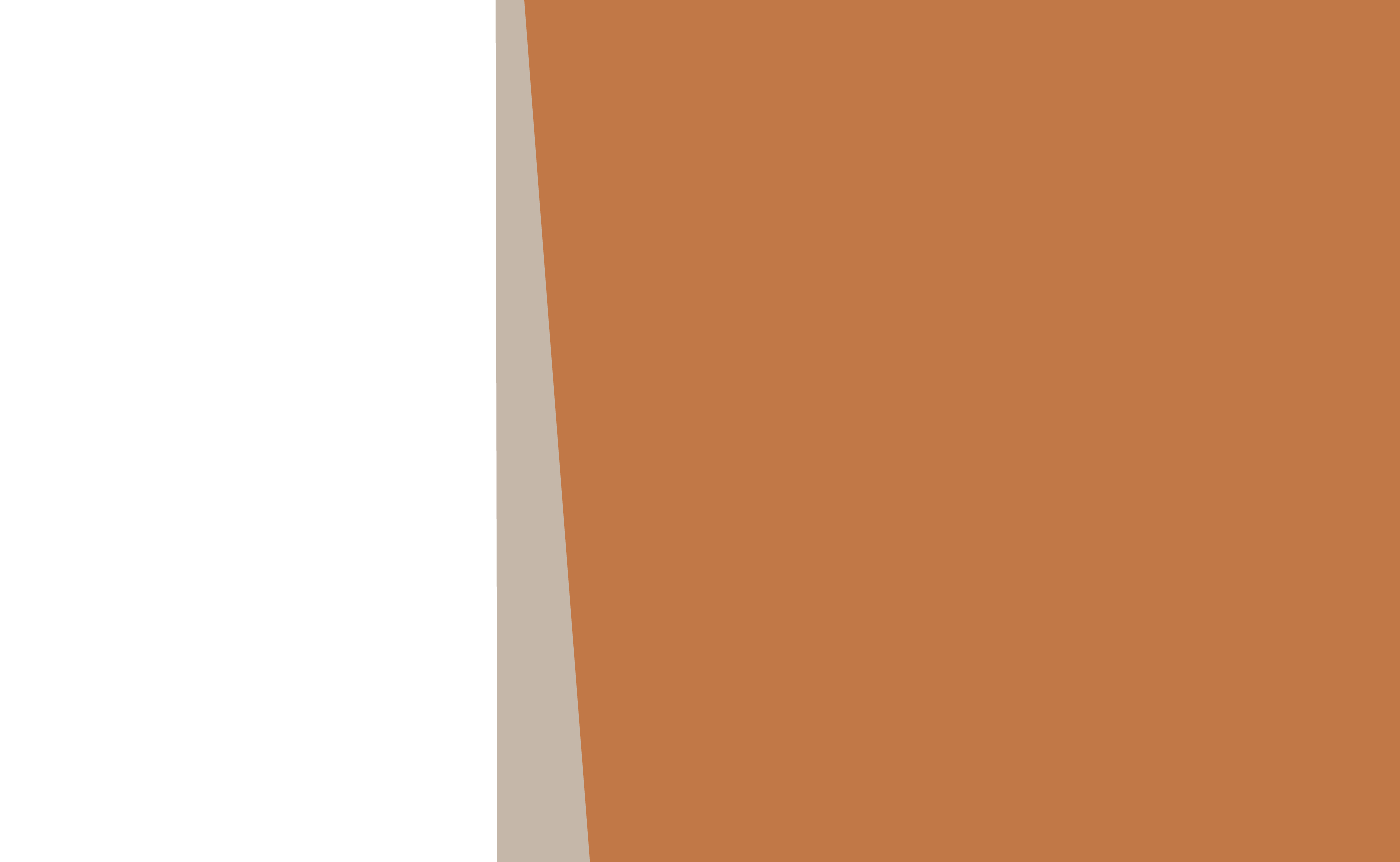 DERECHOS

Las evaluaciones deben integrar en su visión y propuesta los principios, valores y normas de Derechos Humanos (DIDH). Este enfoque pretende asegurarse de enfatizar los derechos de los sujetos y sus comunidades o grupos de pertenencia.
ENFOQUES
GENERO

Las evaluaciones deben visibilizar las desigualdades de género y cómo éstas se producen y reproducen en el contexto de la intervención evaluada; proponiendo acciones que contribuyan a superarlas.   Asimismo, debe vigilarse en la  aplicación del proceso evaluativo.
INTERCULTURALIDAD 

Las evaluaciones deben respetar y visibilizar las diferentes identidades culturales, así como su interacción, con especial atención a los criterios de comunidad, reciprocidad,  justicia social y equidad, comunes en nuestra región.
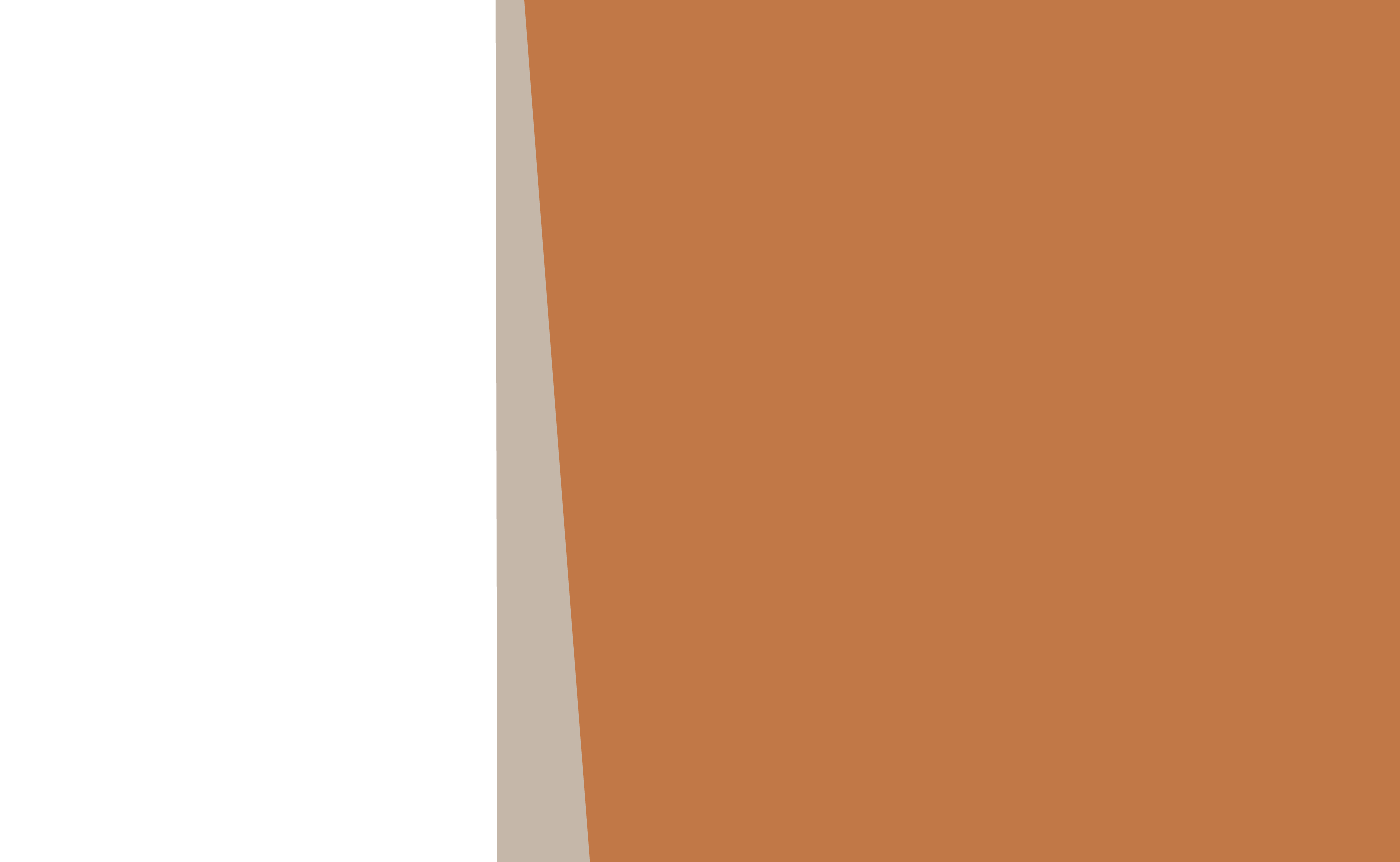 Ética e integridad profesional:  significa poner en el centro a las personas y el respeto a los derechos individuales y colectivos 

Equidad:  implica generar  las condiciones para que todas las personas y grupos involucrados puedan participar por igual, garantizando el derecho a ser considerados sujetos de acción.

Transparencia: refiere al carácter público de la evaluación, sus documentos, procesos y resultados.

Inclusión requiere que se tomen en cuenta los diversos intereses y representaciones sociales y culturales de manera participativa y democrática, especialmente los grupos históricamente discriminados.

Transformación de la realidad: la evaluación contribuye a  transformar realidades en las condiciones de vida: la desigualdad, exclusión y pobreza que existen en la  región. Esto debe quedar explicito.
PRINCIPIOS
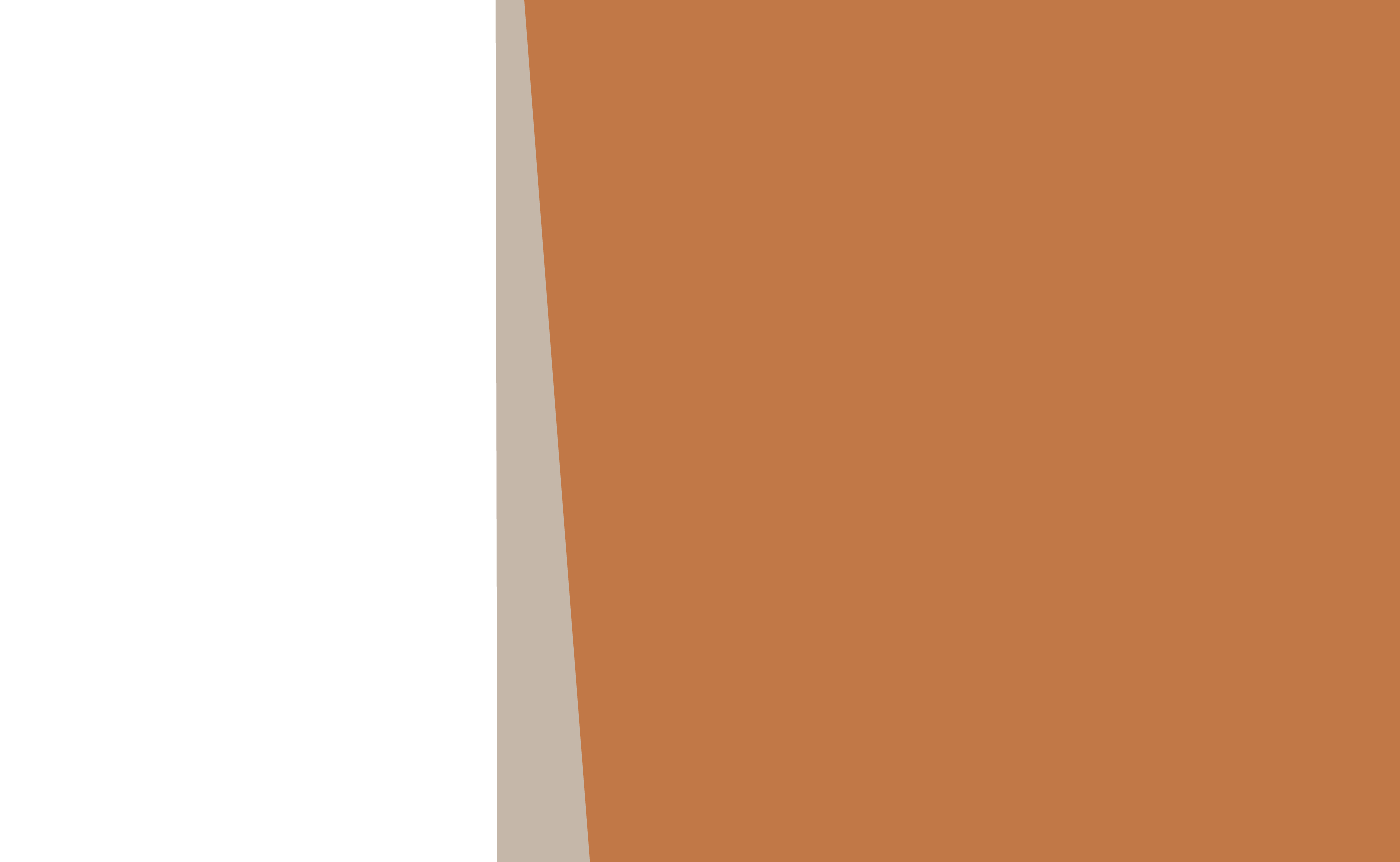 DIMENSIONES
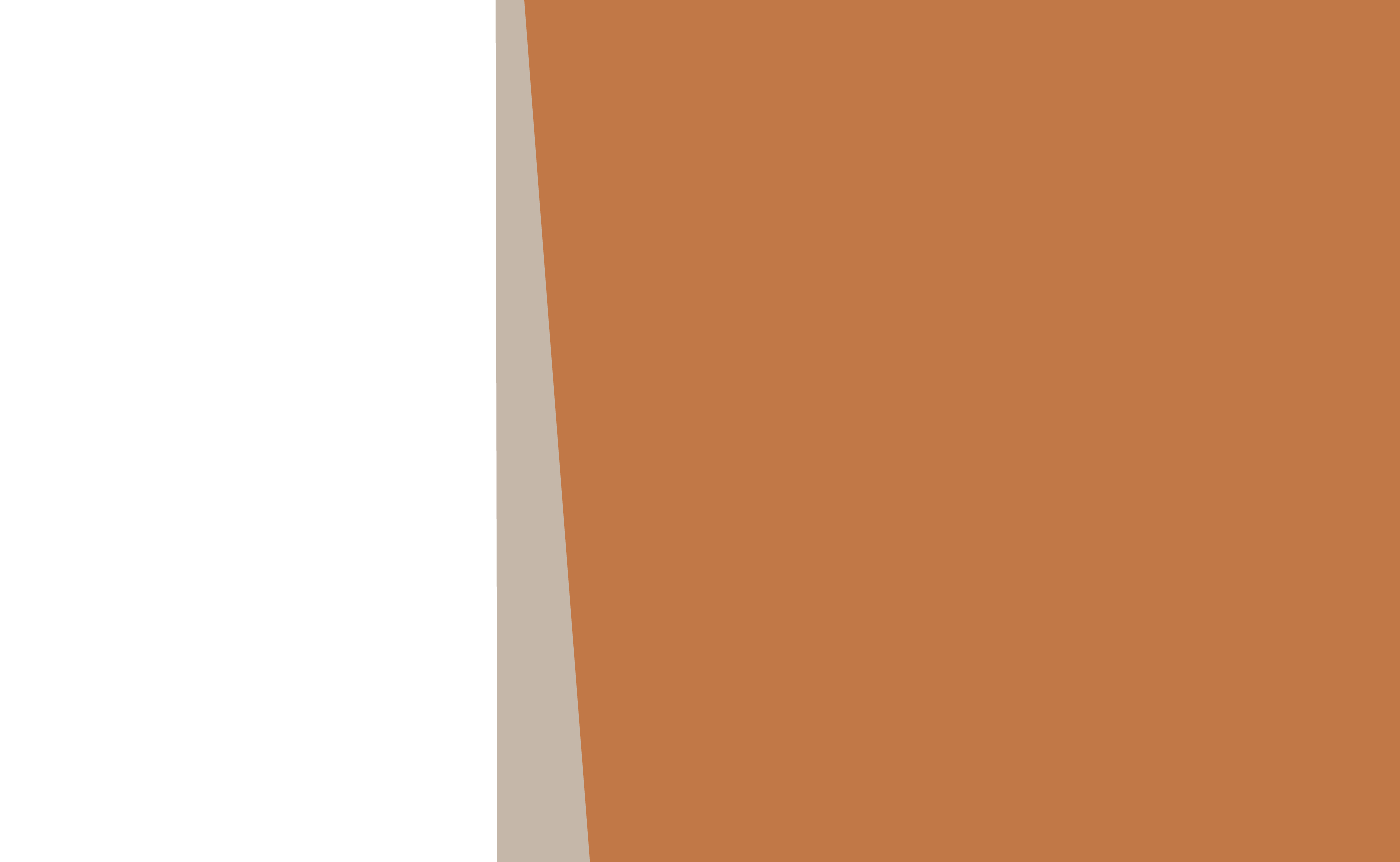 4 DIMENSIONES – 20 ESTÁNDARES
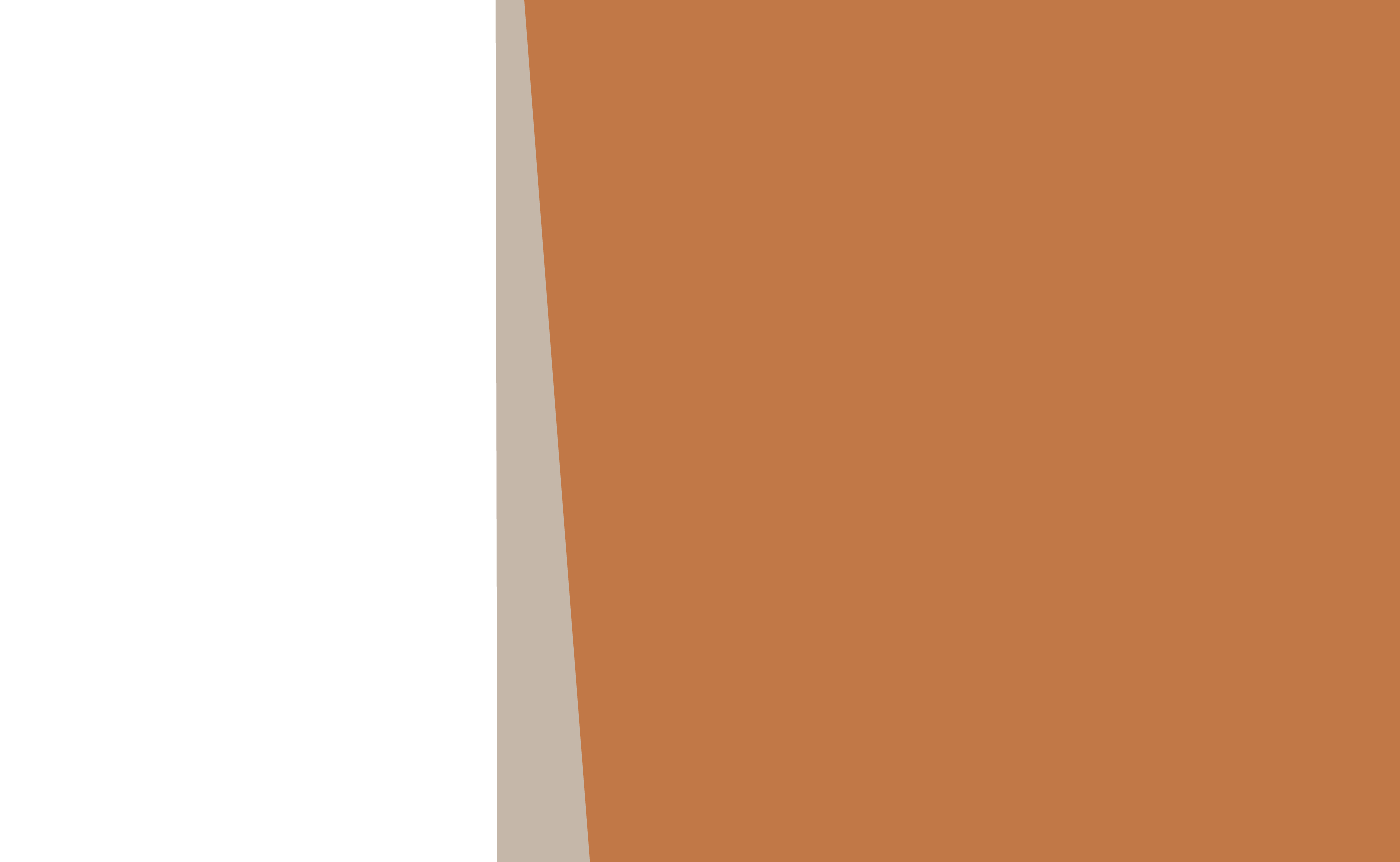 ¿CONSTRUIMOS JUNT@S?

¿Qué posibles usos y usuarios vemos de los Estándares de Evaluación LA&C?
¿CÓMO LOS APLICAMOS?
Incorporar en los TdR
MIDEPLAN /Gobiernos: a fin de convertirse en una orientación para la demanda de evaluaciones/ 
En la construcción de políticas públicas o manuales sobre planificación o GpRD
Academia para formación
VOPEs , Redes de Evaluadores Jóvenes y Emergentes
 Para la investigación 
 incidencia con las Oficinas de Evaluación de Ministerios , en el caso de Perú CEPLAN
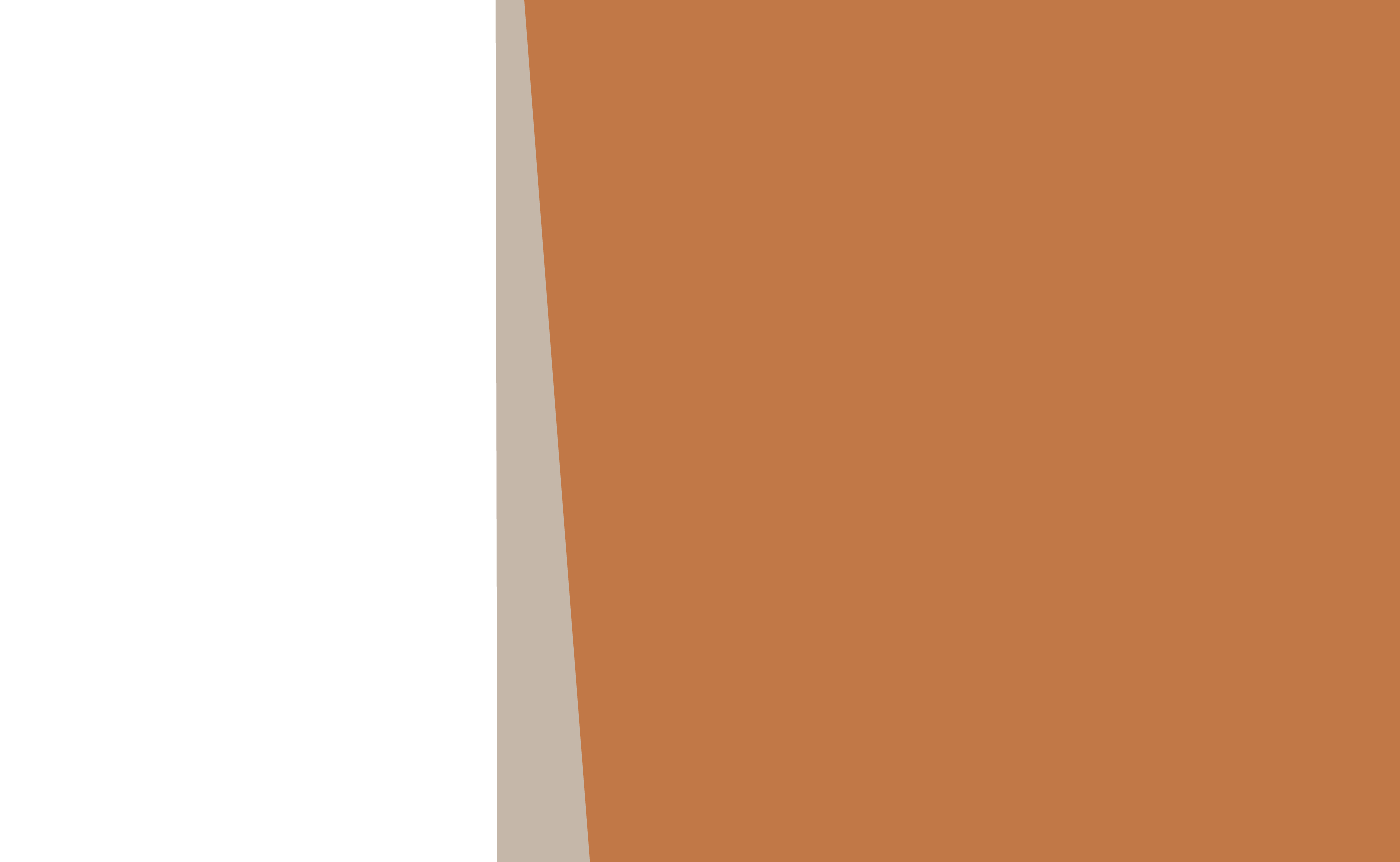 MUCHAS GRACIAS POR PARTICIPAR!  


Por favor, deje aquí su correo para continuar en contacto y enviarle una copia del documento:

https://docs.google.com/forms/d/1rP99zSzyj6TwTQCeIxmQIM9LqoDrrOTyRSJD4w5r920/prefill
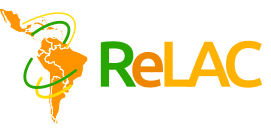 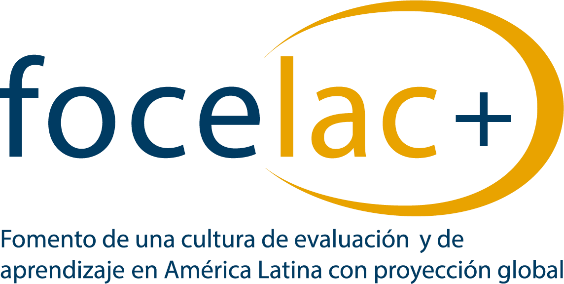 Contacto: coordinacion.general@relac.net